Die Natur in meiner Nahe
8-Klasse
Wie ist das Wetter heute?
Fragen
Wer hat einen Schwanz? 
Wer hat die Tatzen (лапки)?
Wer hat eine Shnauze (мордочка)?
Wer hat die Flügel (крила)?
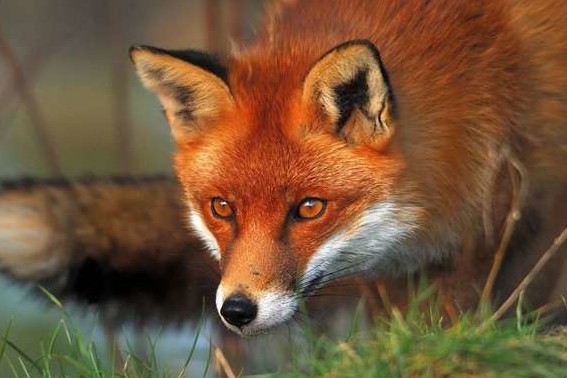 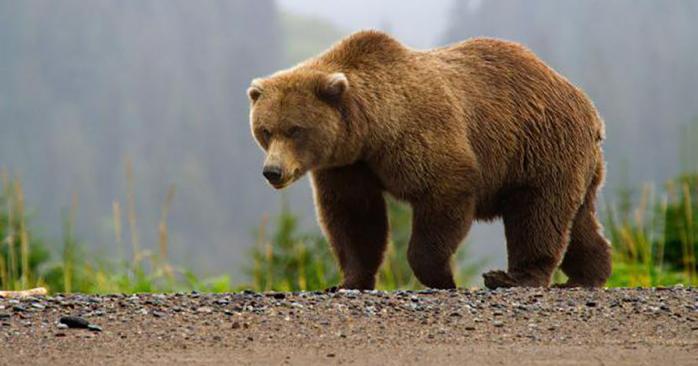 Vokabeln
in der Nӓhe von (Dat.),  - неподалік
der Hirsch (-e), олень 
das Reh (-e), кузуля
das Eichhӧrnchen (-), - білочка
das Murmeltier (-e)- бабак
Buch  Seite 110 Ǜbung 1
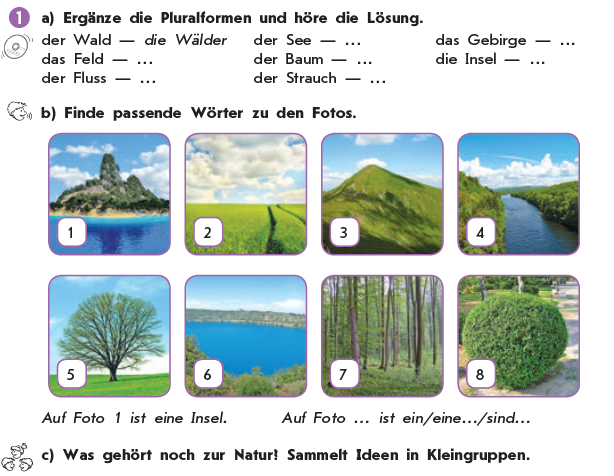 Buch  Seite 110 Ǜbung 2, 3
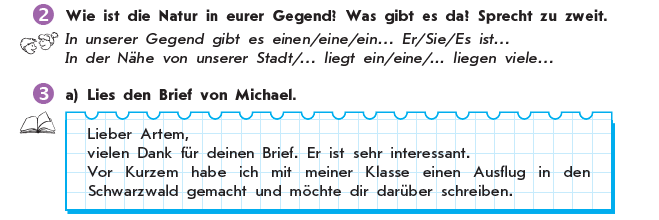 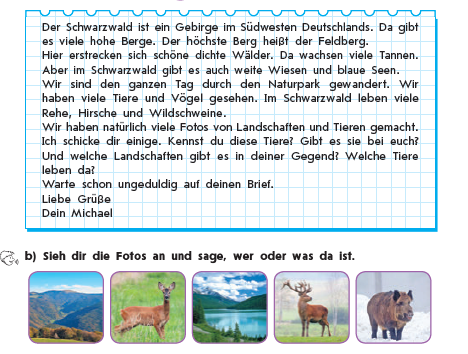 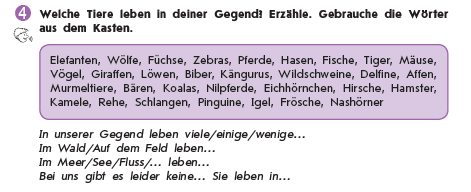 Hausaufgabe
1. Урок 42 с. 110-111 - вивчити нові слова.
2.  Описати свою місцевість та тварини.